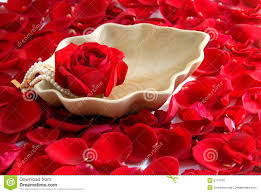 শুভ সকাল
পরিচিতি
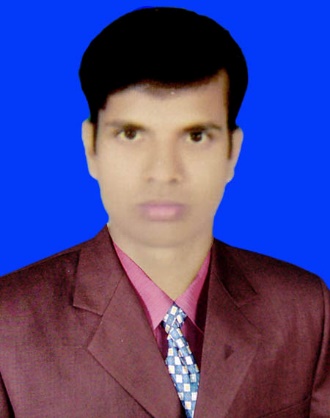 বিষয় - আকাইদ ও ফিকাহ
শ্রেণী  -নবম 
পাঠ  -   ২য় 
সময় -৪৫ মিনিট।
শিক্ষক পরিচিতি
নাম- গোলাম ফারুক (সহকারী শিক্ষক)দত্তেরচর পুরান বাট্টাজোর মির কামাল হোসেন দাখিল মাদ্রাসা। 
ইমেল নং glm.farukict@gmail.com
মোবাইল নং ০১৯১৮৫৬৪৪৭২
ছবিটি লক্ষ কর
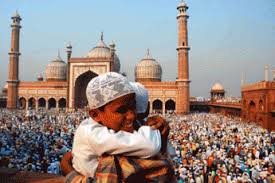 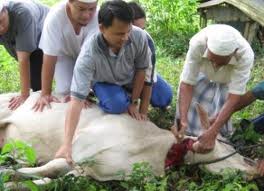 কুরবানির ঈদ
কুরবানি
কুরবানি
এই পাঠ শেষে শিক্ষার্থীরা যা বলতে  ------

কুরবানি কী তা বলতে পারবে।
কুরবানির পটভূমি কি তা উল্লেখ করতে  পারবে । 
কুরবানির বিধি বিধান বস র্ণনা করতে পারবে  ।
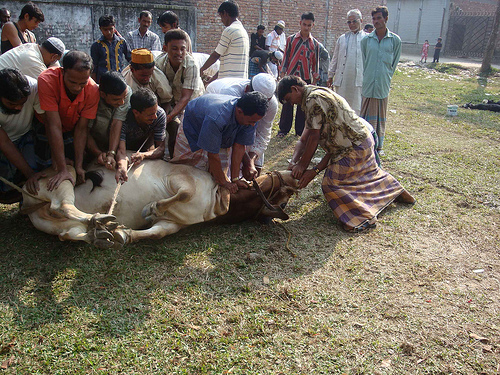 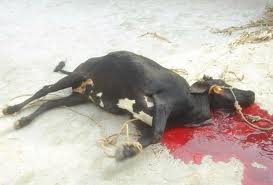 একক কাজ
কুরবানি কী
যিলহাজ  মাসের ১০ তারিখ সকাল থেকে ১২ তারিখ সন্ধ্যা পর্যন্ত আল্লার নৈকট্য লাভের জন্য যে পশু যবেহ করা হয় তাকে কুরবানি বলে ।
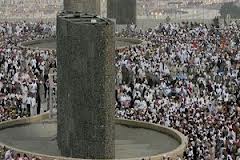 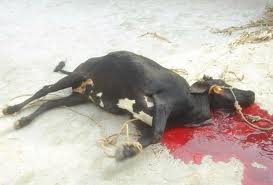 ইব্রাহীম আঃ
মিনা
কুরবানি
ইসমাঈল আঃ
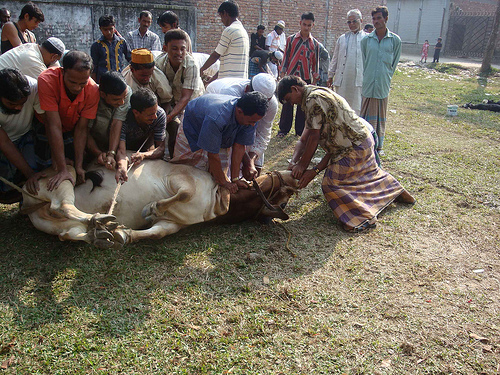 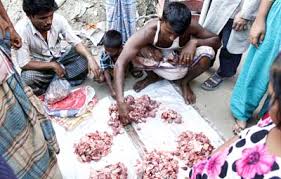 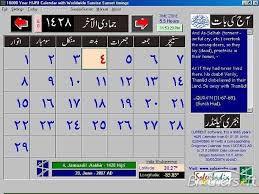 ১০থেকে ১২  তারিখ পর্যন্ত কুরবানির উত্তম সময়
মাংস  তিন ভাগে ভাগ
নিজ হাতে কুরবানি
দলীয় কাজ
প্রশ্নঃ কুরবানির পটভূমি কী লিখ?
উত্তর
হযরত ইব্রাহিম আঃএকজন নবী ছিলেন। তিনি আল্লাহ্‌র নির্দেশে তার প্রিয় সন্তান ইসমাঈল আঃ কে কুরবানি করার জন্য মিনায় নিয়ে গিয়েছিল। ইসমাঈল আঃ এর পরিবর্তে দুম্বা কুরবানি হয়ে গিয়েছিল।তখন থেকে কুরবানির প্রথা চালু হয়।
প্রশ্নঃ কুরবানি কী ?
 প্রশ্নঃ কুরবানির পটভূমি কী?
প্রশ্নঃ কুরবানির ২ টি নিয়মাবলি ও বিধিবিধান বর্ণনা কর।
কুরবানির গোশত তিন ভাগ করে এক ভাগ গরিব মিসকিন কে, একভাগ আত্নীয় স্বজনকে দিতে হয় এবং এক ভাগ নিজের জন্য রাখা উত্তম।
বাড়ির কাজ
কুরবানির গুরুত্ব বর্ণনা কর?
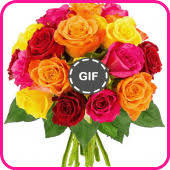 ধন্যবাদ